Rizas KD, Hamm W, Kääb S, Schmidt G, Bauer A
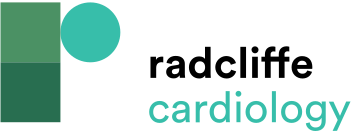 Table 1: Spearman’s Correlation Coefficient Between Different Repolarisation Parameters
Citation: Arrhythmia & Electrophysiology Review 2016;5(1):31–6
https://doi.org/10.15420/aer.2015:30:2
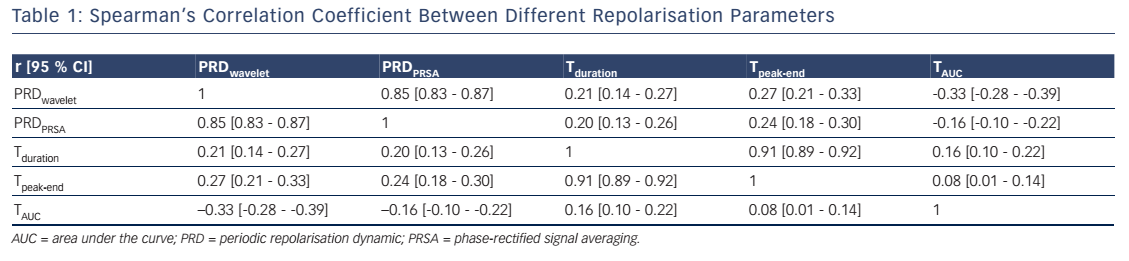